Escuela Normal de Educación Preescolar
Licenciatura en Educación Preescolar
Ciclo Escolar 2020 – 2021





Innovación y trabajo docente. 
Maestra Dolores Patricia Segovia Gómez 
Trabajo a desarrollar: Diario de campo de educación socioemocional. 
Unidad de aprendizaje II. Prácticas innovadoras: casos,
ejemplos, propuestas 
Competencias:
Plantea las necesidades formativas de los alumnos de acuerdo con sus procesos de desarrollo y de aprendizaje, con base en los nuevos enfoques pedagógicos.                                                                                                 Establece relaciones entre los principios, conceptos disciplinarios y contenidos del plan y programas de estudio en función del logro de aprendizaje de sus alumnos, asegurando la coherencia y continuidad entre los distintos grados y en los niveles educativos.                                                                                                                       Utiliza metodologías pertinentes y actualizadas para promover el aprendizaje de los alumnos diferentes campos, áreas y ámbitos que propone el currículum, considerando los contextos y su desarrollo. 

Mariana Guadalupe Gaona Montes #5

3° “B”




Saltillo, Coahuila                                                                                       17/12/2020
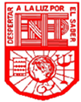 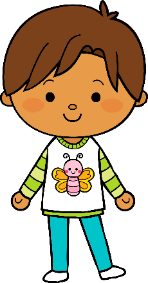 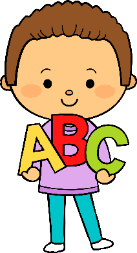 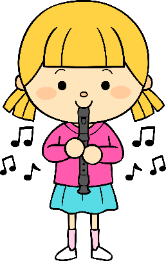 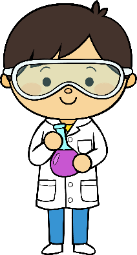 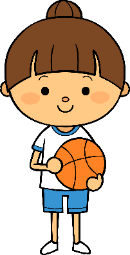 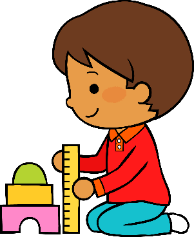 17
12
2020
M
M
J
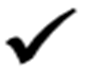 V
L
Situación de Aprendizaje: ¡Llegó la Navidad!   
Aspectos de la planeación didáctica
Campos de formación y/o áreas de desarrollo personal y social a favorecer
Pensamiento 
matemático
Lenguaje y
comunicación
Exploración del mundo natural y social
Educación 
Física
Educación Socioemocional
Artes
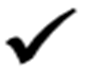 La jornada de trabajo fue:
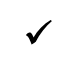 Exitosa
Buena
Regular
Mala
Logro de los aprendizajes esperados 


      Materiales educativos adecuados


       Nivel de complejidad adecuado 


       Organización adecuada


       Tiempo planeado correctamente


       Actividades planeadas conforme a lo planeado
Observaciones
Se logró una actividad inclusiva en donde todos los alumnos participaron y siguieron las reglas del juego. Se cumplió el objetivo del aprendizaje esperado, en el que jugaron y convivieron grupalmente.
Los materiales utilizados fueron algo diferente a lo que se suele trabajar en el preescolar y eso es algo que motiva y hace que los alumnos muestren interés en dicha actividad. El nivel de complejidad fue de acuerdo a su edad y la organización fue grupalmente. La actividad se realizó de acuerdo a lo planeado y fue exitosa.
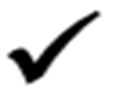 Manifestaciones de los alumnos
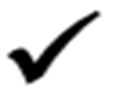 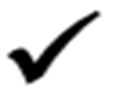 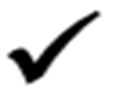 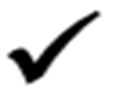 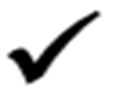 Todos   Algunos  Pocos   Ninguno
Interés en las actividades
Participación de la manera esperada
Adaptación a la organización establecida
Seguridad y cooperación al realizar las actividades
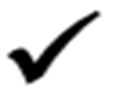 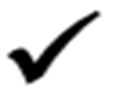 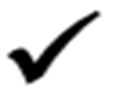 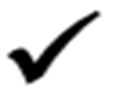 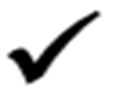 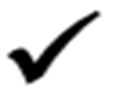 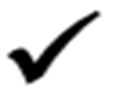 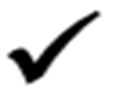 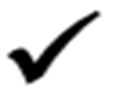 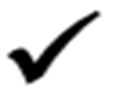 Autoevaluación
Rescato los conocimientos previos
Identifico y actúa conforme a las necesidades e intereses de los alumnos  
Fomento la participación de todos los alumnos 
Otorgo consignas claras
Intervengo adecuadamente
Fomento la autonomía de los alumnos
Si            No
Dificultades

En esta actividad no hubo dificultades, la secuencia se inicio con cuestionamientos sobre los olores posteriormente concursaron en el juego para adivinar el olor.
Aunque se debe mencionar que algunos de los niños tuvieron dificultad para adivinar el olor.
Logros

Los logros dentro de la actividad de educación socioemocional fueron, el logró del interés total de los alumnos ya que la actividad fue novedosa y divertida, pero de la misma manera les proporcionó un aprendizaje significativo.
La actividad se logró diseñar para trabajar con los niños autistas dentro de un aula regular, estos niños cuentan con un grupo de trastornos caracterizados por alteraciones de las interacciones sociales y de comunicación, así como los intereses y actividades restringidas (Lacaba, 2016).
Los alumnos lograron identificar los objetivos de la actividad respondiendo a los estímulos sensoriales. De acuerdo con lo anterior, los sentidos son los que  se deben estimular frecuentemente en los niños con autismo debido a que suelen ser individuos no sociales.
Favorecieron el estimulo olfativo al oler los alimentos, pero no utilizaron la vista, reflexionando así la importancia que tiene en nuestras actividades cotidianas.                             Se cumplieron las reglas del juego y respetaron los turnos de participación, al final de la actividad los niños identificaron los sentimientos provocados con cada olor. Se logró que los alumnos percibieran los olores sin utilizar el sentido de la vista y solo utilizando el olfato. Además la interacción que se tuvo generó el compañerismo, amistad y empatía hacia los demás (SEP, 2017), logrando así un aula inclusiva en donde se integren a todos los alumnos sin importar sus características o barreras de aprendizaje.
Referencias bibliográficas.
Lacaba, C. P. (2016). Inclusión de un alumno autista en un aula de educación infantil. Vigo.
SEP. (2017). Aprendizajes clave para la Educación Preescolar. México.